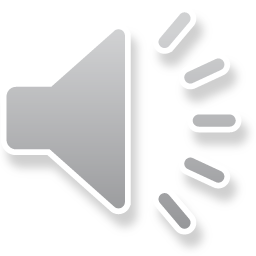 View in PRESENTATION view to listen to audio with slides
We’re separate because...
We  trust the one in charge. . .
What is at the centre. . .
Aristarchus - 300BC
Galileo – 1564 - 1642
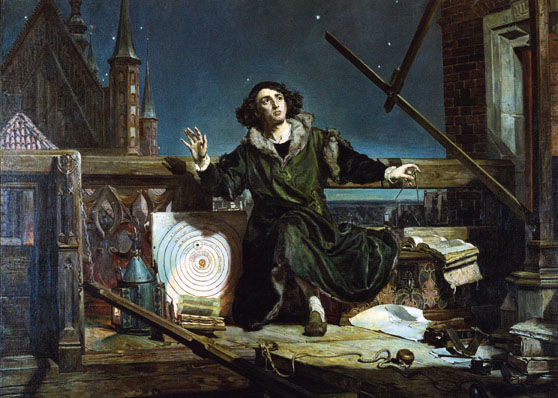 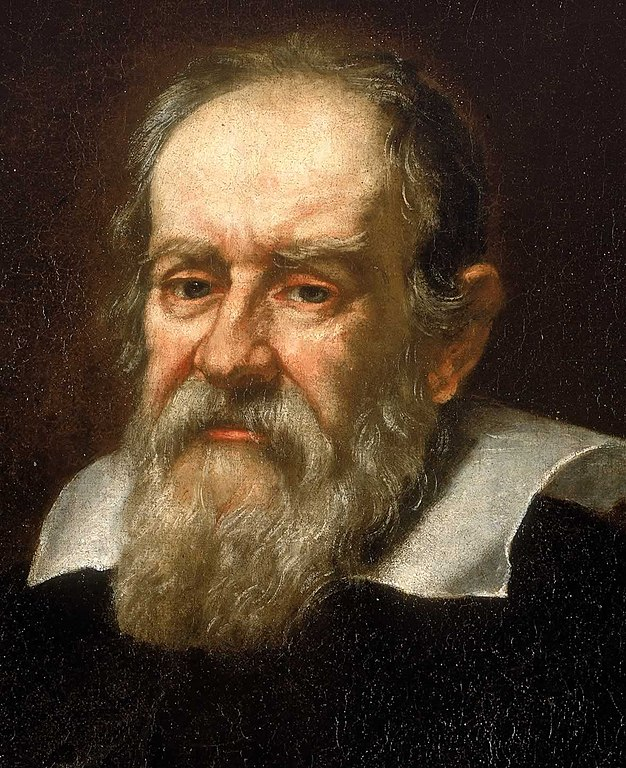 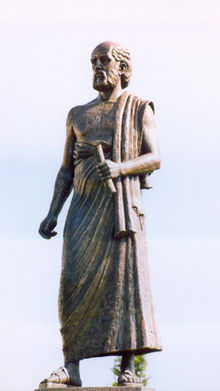 Nicolaus Copernicus – 1473 - 1543
Models of the Solar System. . .
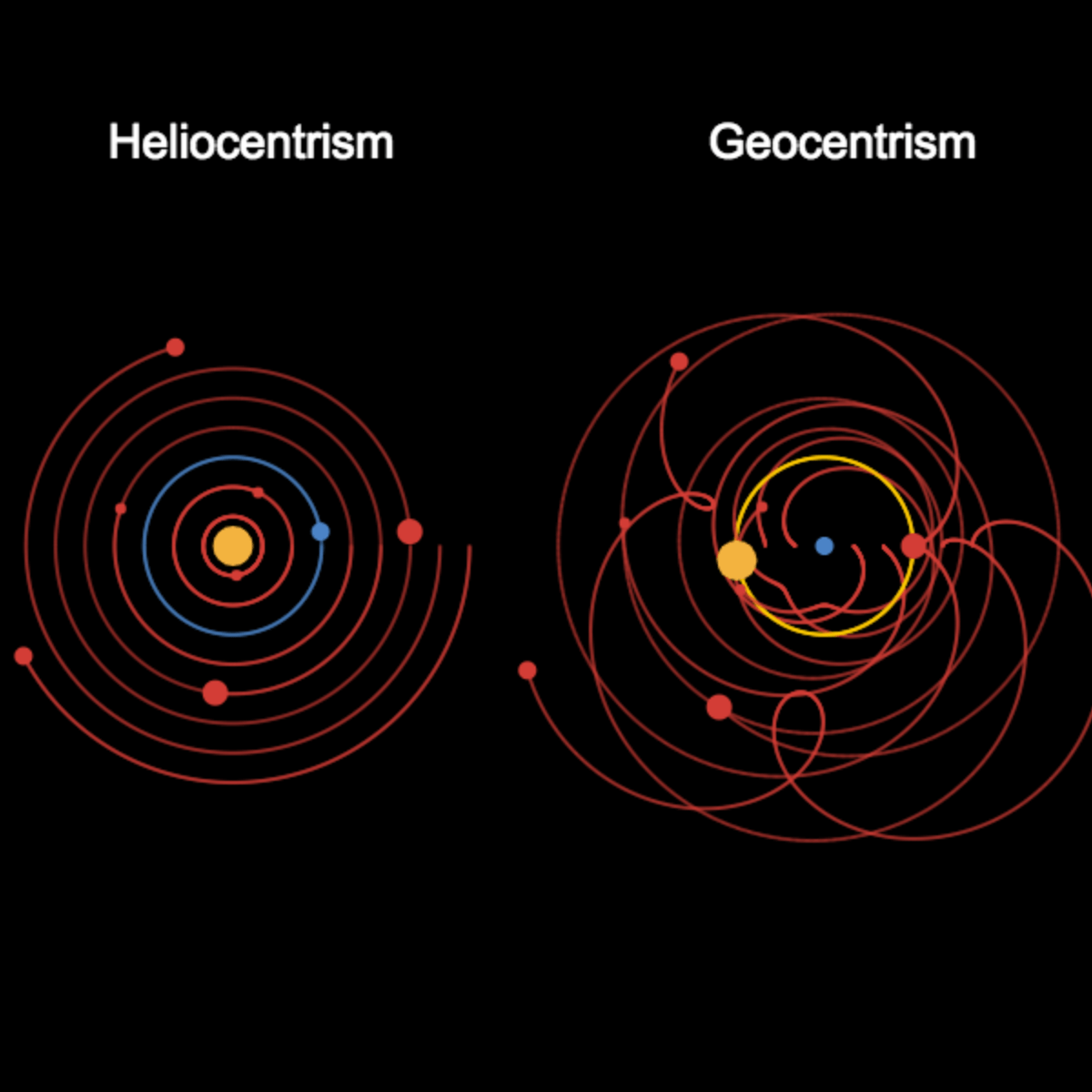 “We pronounce, judge, and declare, that you, the said Galileo… have rendered yourself vehemently suspected by this Holy Office of heresy, that is, of having believed and held the doctrine (which is false and contrary to the Holy and Divine Scriptures) that the sun is the center of the world, and that it does not move from east to west, and that the earth does move, and is not the center of the world.”
(1633)
[Speaker Notes: Bible verses about stationary earth:
Psalm104:5 “Who laid the foundations of the earth, that it should not be removed for ever.”
1 Samuel 2:8 ““for the pillars of the earth are the Lord's, and he hath set the world upon them.” KJV
Aristotle – Geocentrism.]
Letter to Benedetto Castelli - 1613
. . .it being obvious that two truths can never contradict each other, the task of wise interpreters is to strive to find the true meanings of scriptural passages agreeing with those physical conclusions of which we are already certain and sure from clear sensory experience or from necessary demonstrations. . .
[Speaker Notes: Galileo wrote to Benedictine Benedetto Castelli 1613
https://en.wikipedia.org/wiki/Letter_to_Benedetto_Castelli]
What is at the centre?
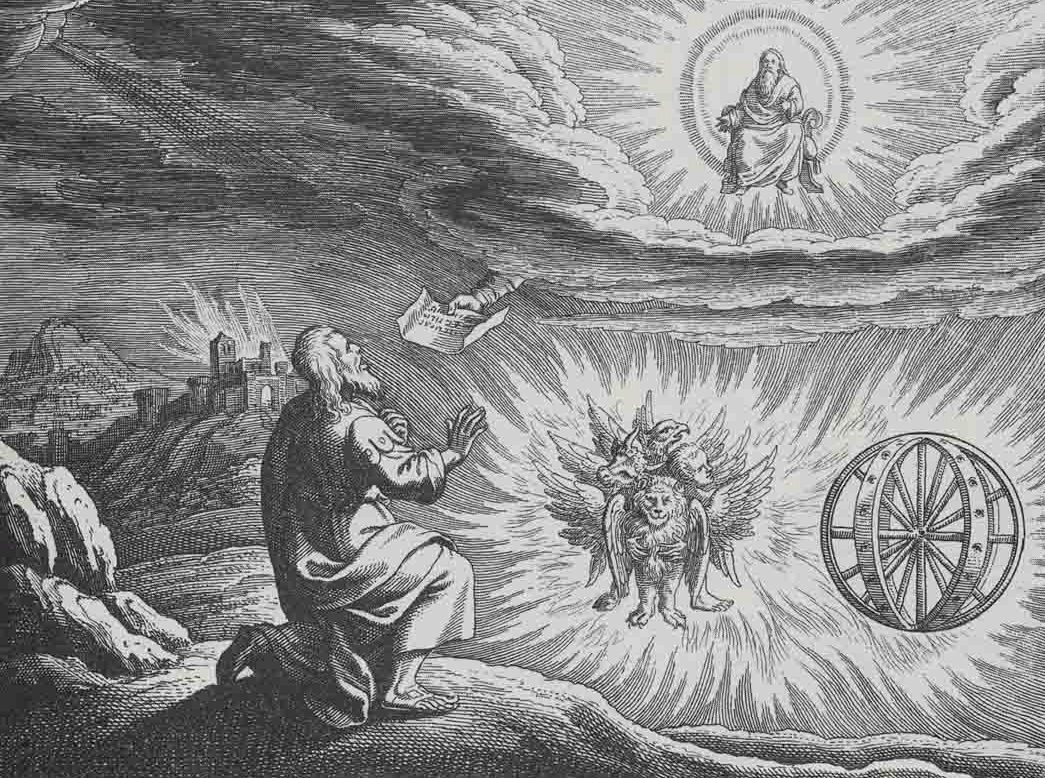 Revelation 4 & 5
Ezekiel 1
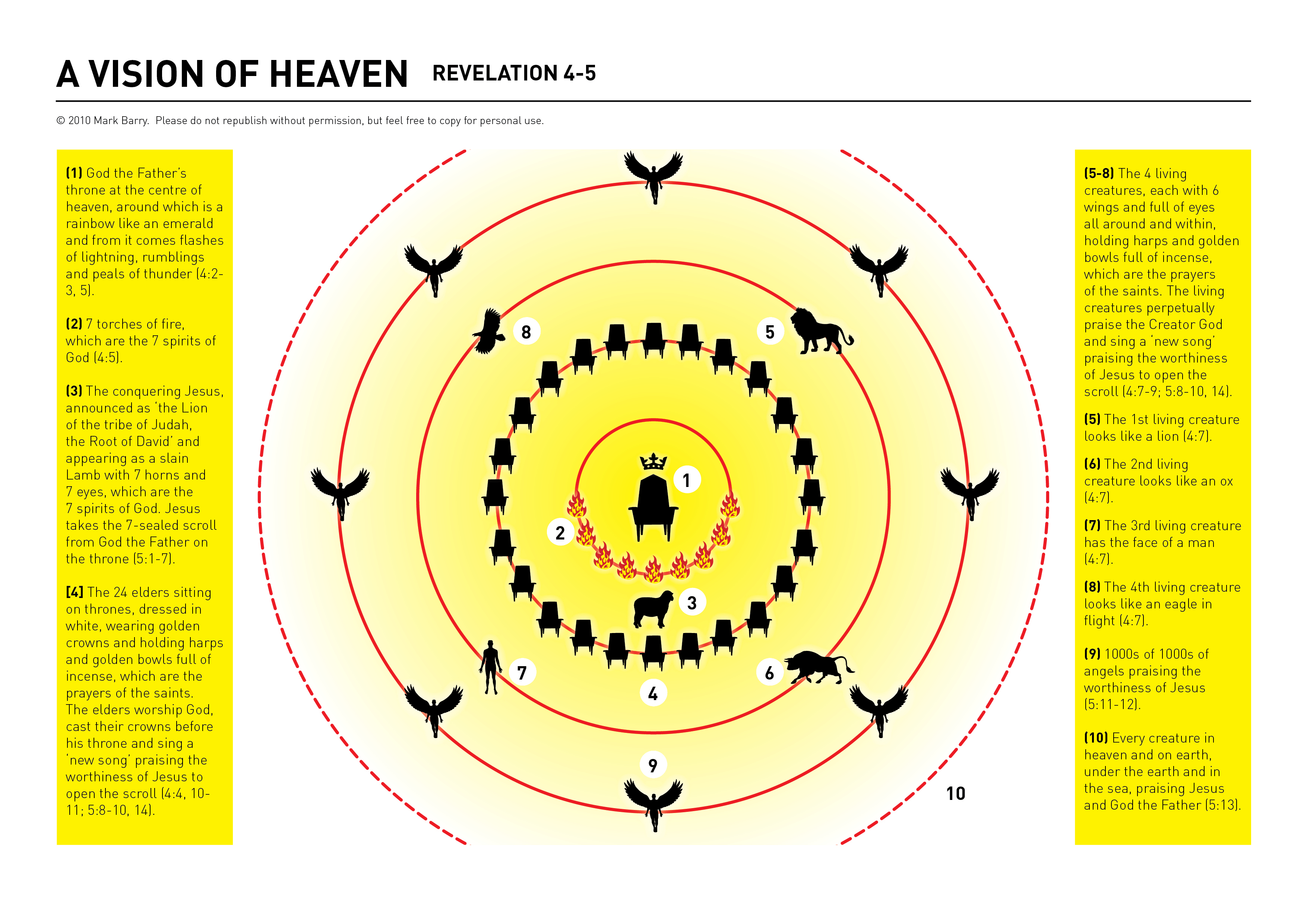 What John saw…
Throne
Lamps/spirits
The lamb
24 Elders
5 – 8. The 4 ‘creatures’
9. Thousands of angels
10. Every creature!
Theo-centric view of the universe. . .
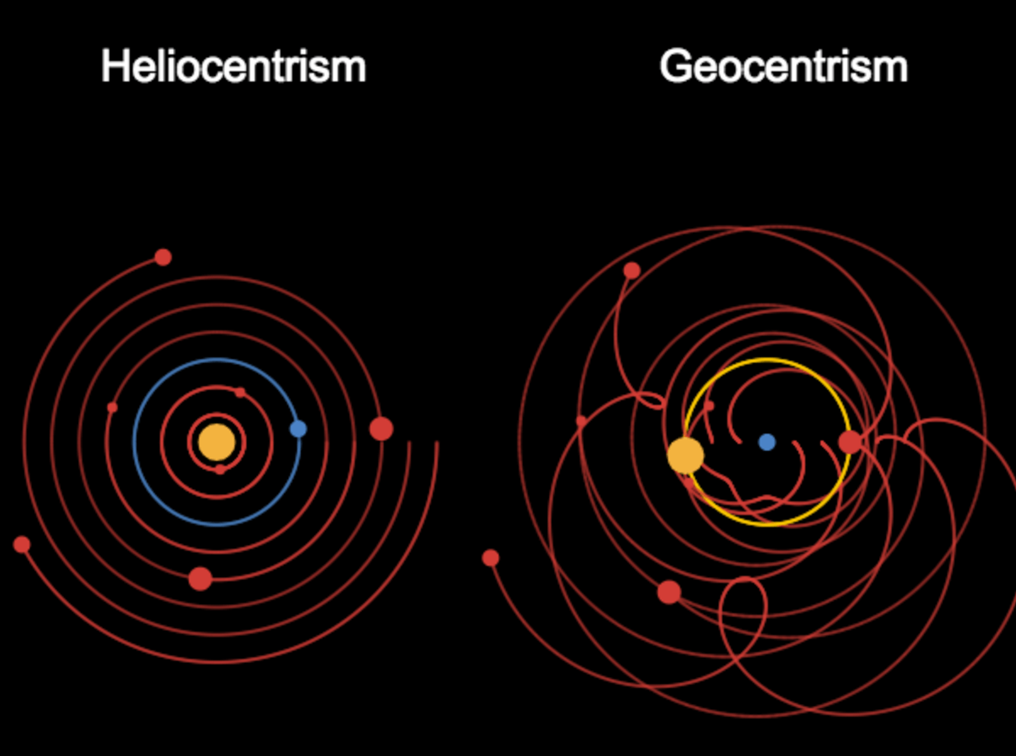 Visions – Why?
Ezekiel
Destruction of Jerusalem
End of temple worship
Beginning of Daniel 2 image
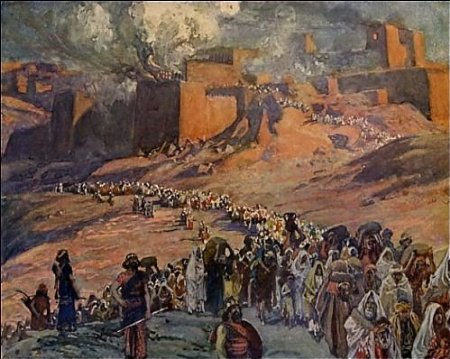 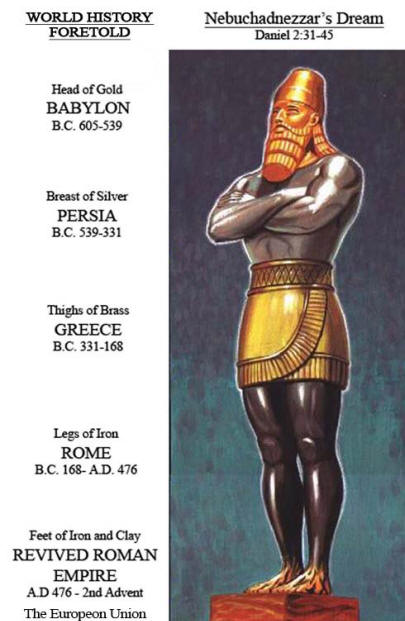 Visions – Why?
Revelation
Exile (of believers)
Destruction of Jerusalem
End of temple worship
Beginning of Christian era
In context – transition from ‘present’ (messages to churches) to ‘future’ seals, trumpets, beasts etc
Visions – Why?
Ezekiel
Exile
Destruction of Jerusalem
End of temple worship
Beginning of Daniel 2 image
Revelation
Exile (of believers)
Destruction of Jerusalem
End of temple worship
Beginning of Christian era
In context – transition from ‘present’ (messages to churches) to ‘future’ seals, trumpets, beasts etc
Theo-centric. . .
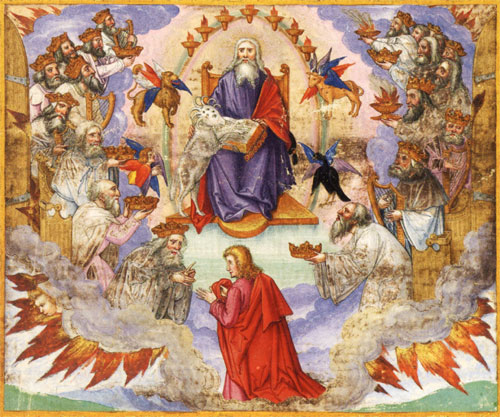 God’s throne at the centre
God in charge
Of Everything?
Political?
National?
Moral?
Personal?
Key question . . .
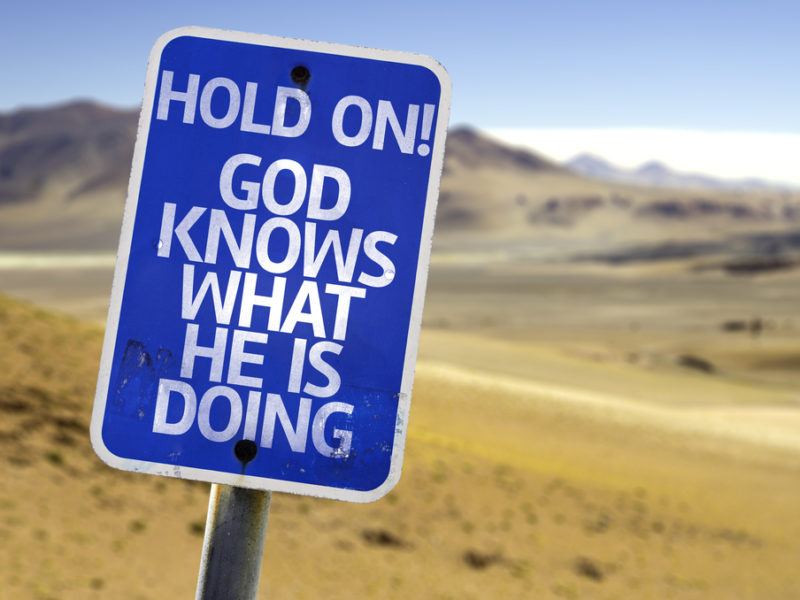 Do we trust God?

What do we mean by ‘trust’?
To acknowledge that God knows best
To accept that He wants what is best
To appreciate His guidance

The MOST challenging thing a Christian does
The Ladder of Trust. . .
Rung 1 – Trusting means Obeying
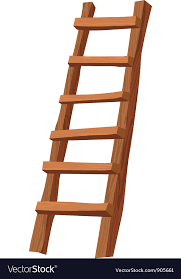 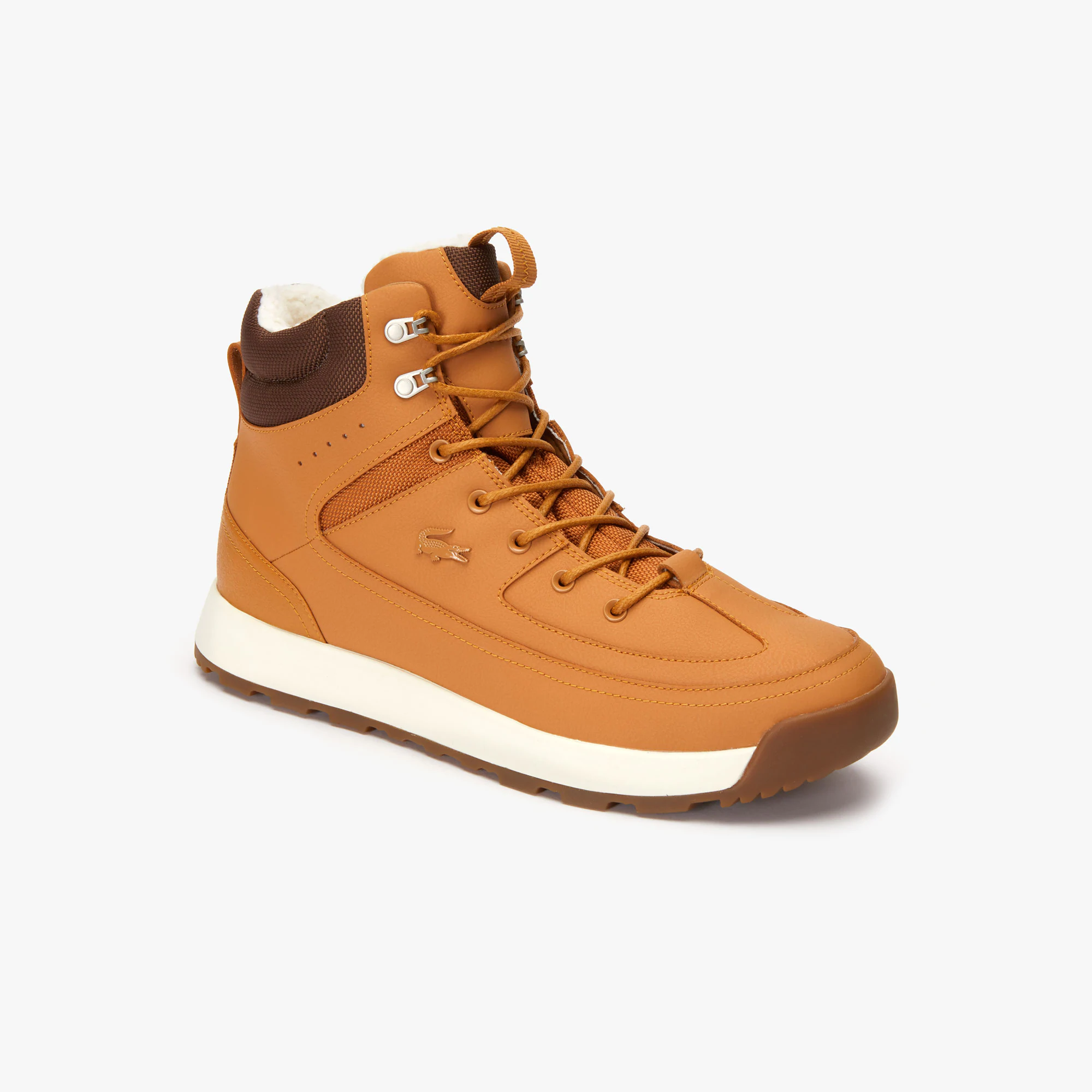 The Ladder of Trust. . .
Rung 1 – Trusting means Obeying

Trust in the Lord with all your heart    and lean not on your own understanding; in all your ways submit to him,    and he will make your paths straight.
Proverbs 3: 5-6
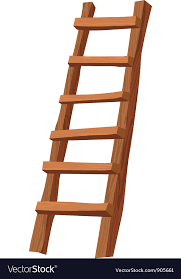 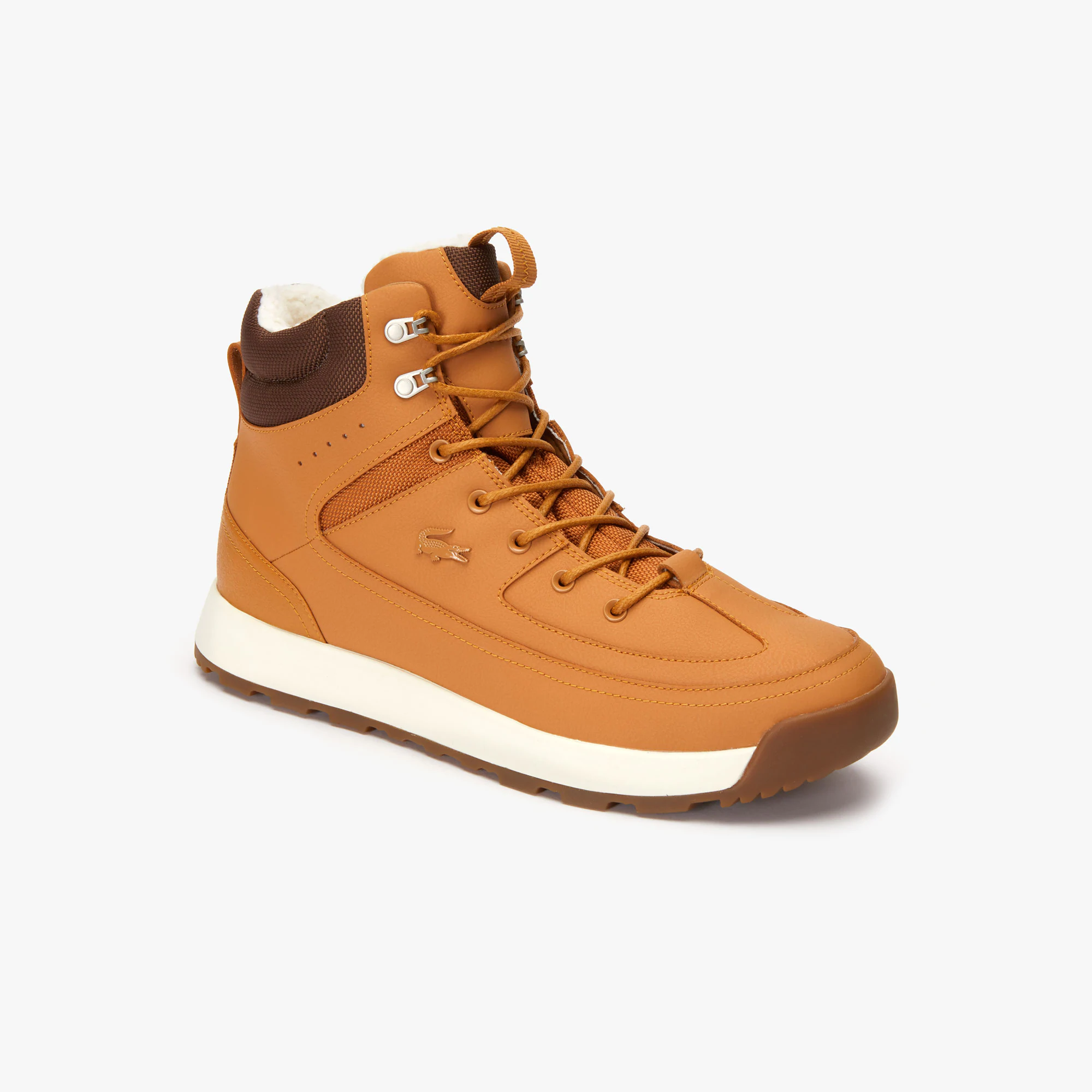 The Ladder of Trust. . .
Rung 1 – Trusting means Obeying

Do not merely listen to the word, and so deceive yourselves. Do what it says.
James 1: 22
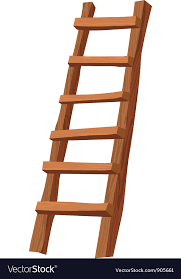 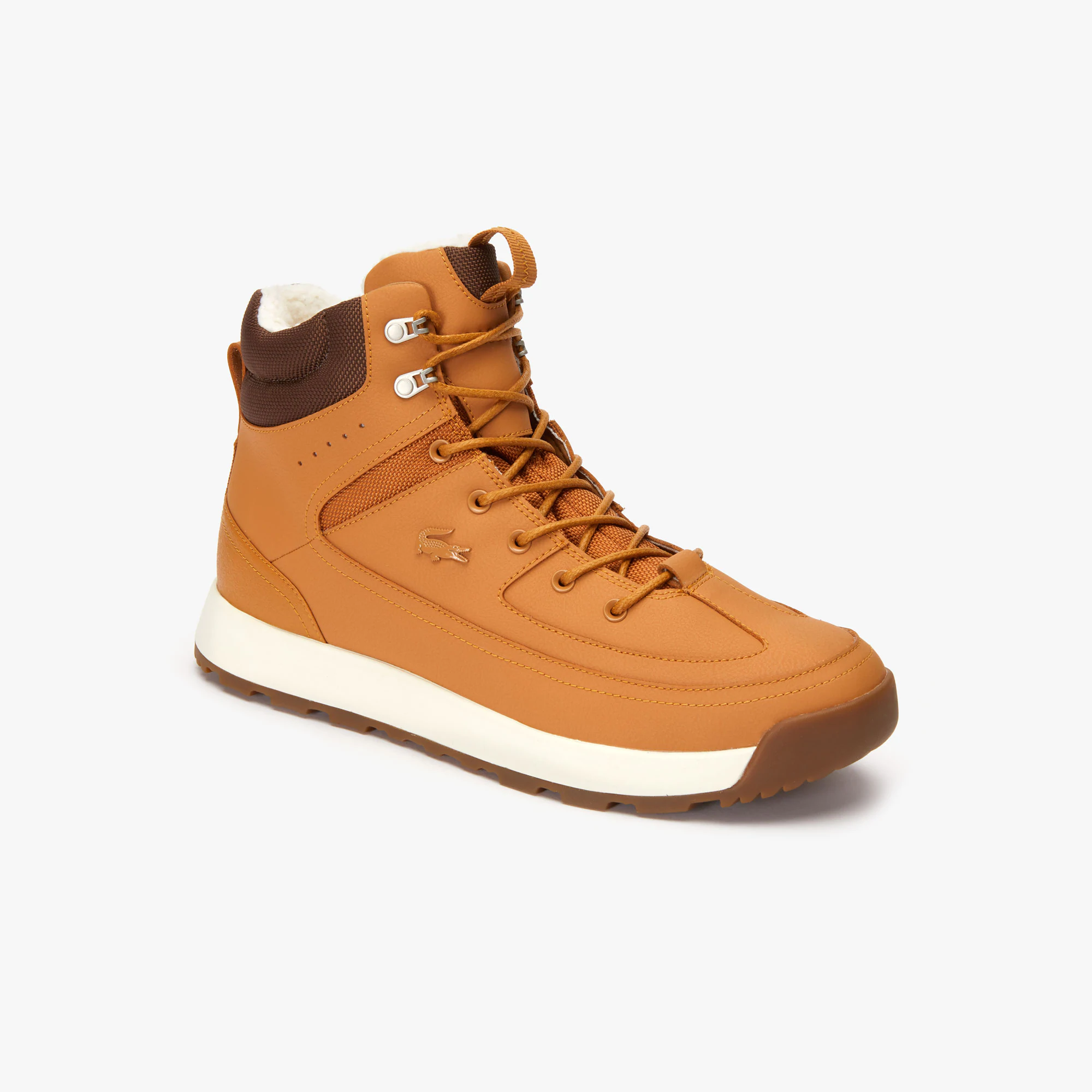 The Ladder of Trust. . .
Rung 1 – Trusting means Obeying

Example:
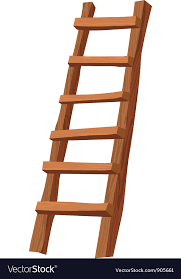 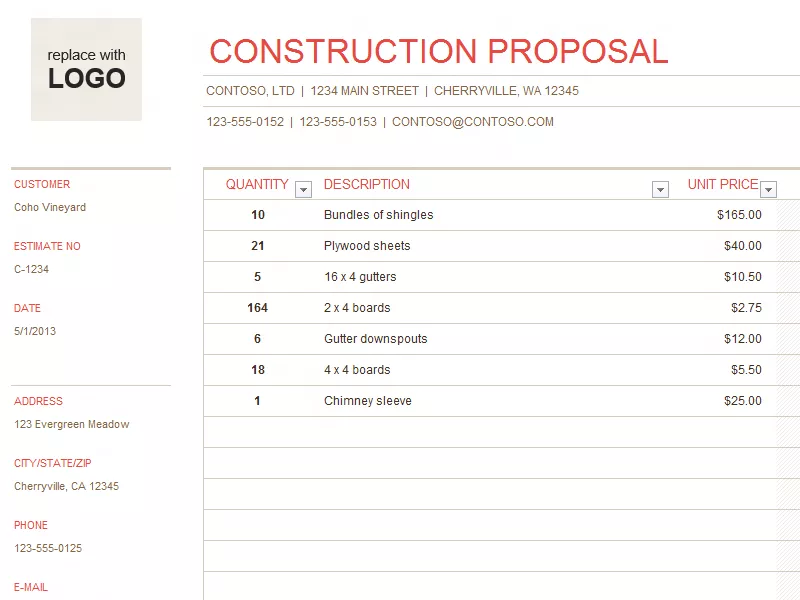 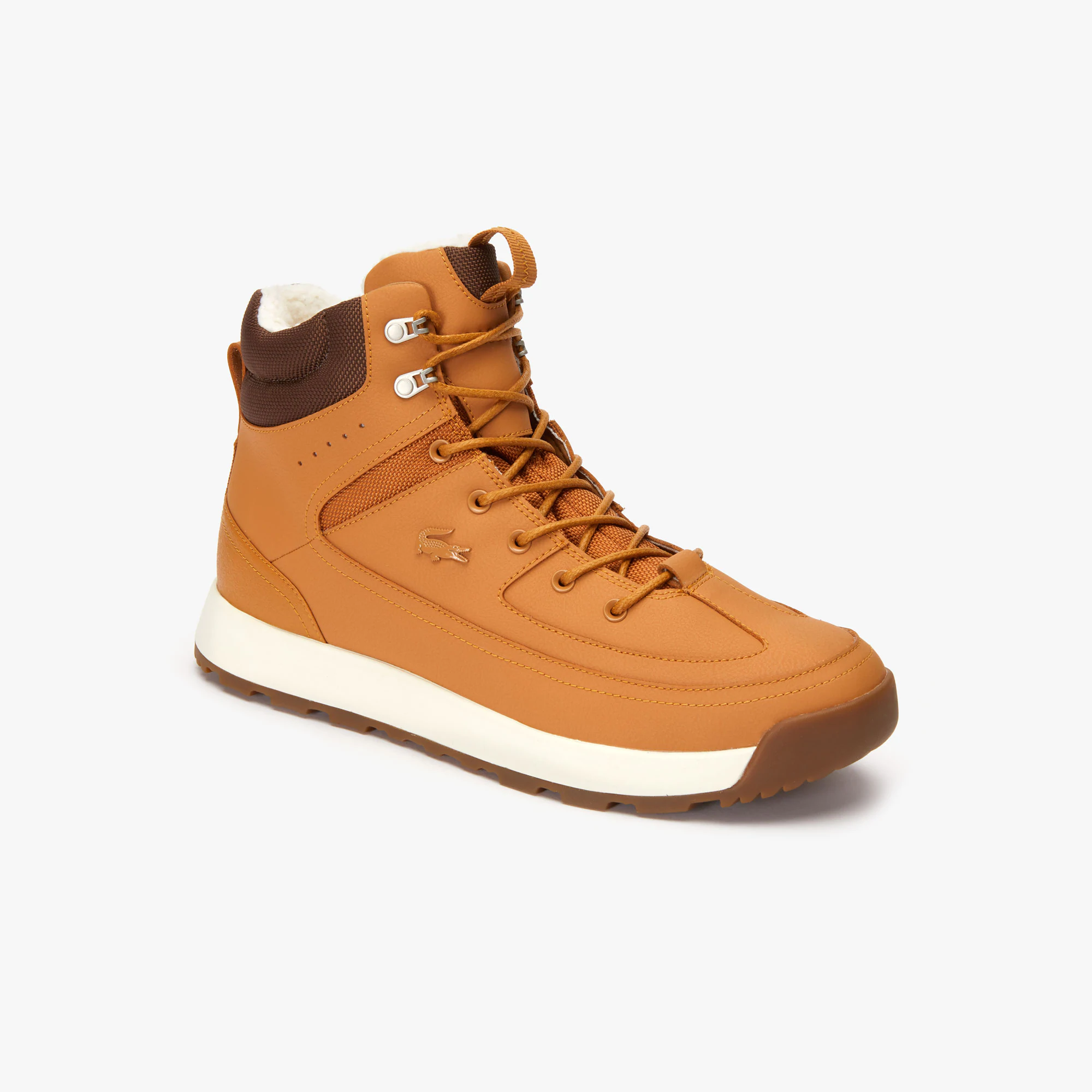 The Ladder of Trust. . .
Rung 1 – Trusting means Obeying

Why NOT trust?
I know better
My situation is different
I ‘feel’ . . .
Obedience will cost me!
I’m not sure God has my best interests at heart
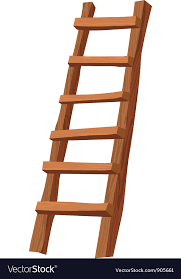 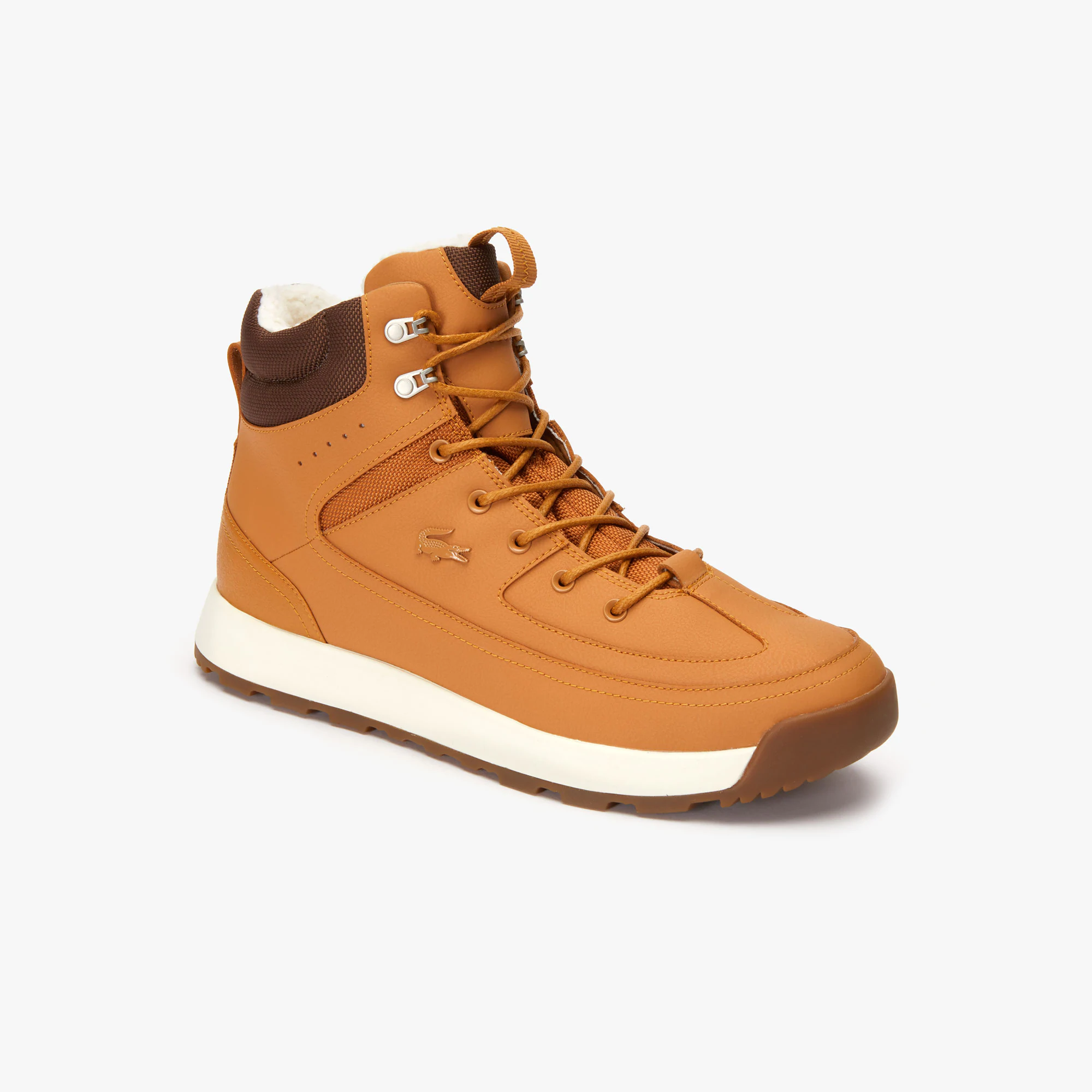 The Ladder of Trust. . .
Rung 2 – Trusting that God will provide

25 “Therefore I tell you, do not worry about your life, what you will eat or drink; or about your body, what you will wear. Is not life more than food, and the body more than clothes?
33 But seek first his kingdom and his righteousness, and all these things will be given to you as well.

Matthew 6: 25 & 33
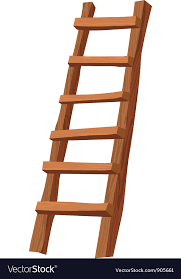 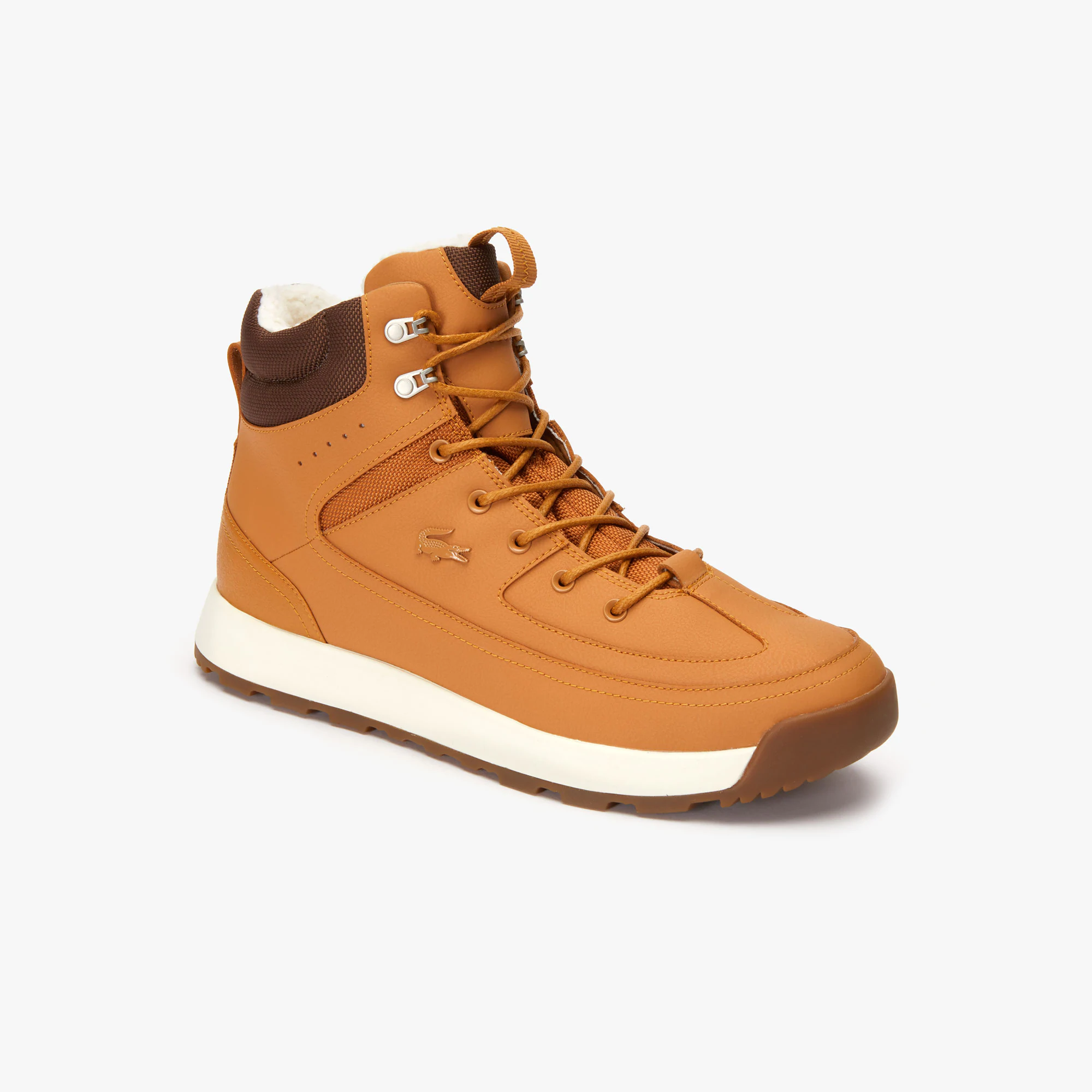 The Ladder of Trust. . .
Rung 2 – Trusting that God will provide

And my God will meet all your needs according to the riches of his glory in Christ Jesus.
Philippians 4: 19
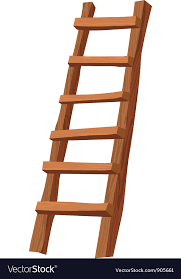 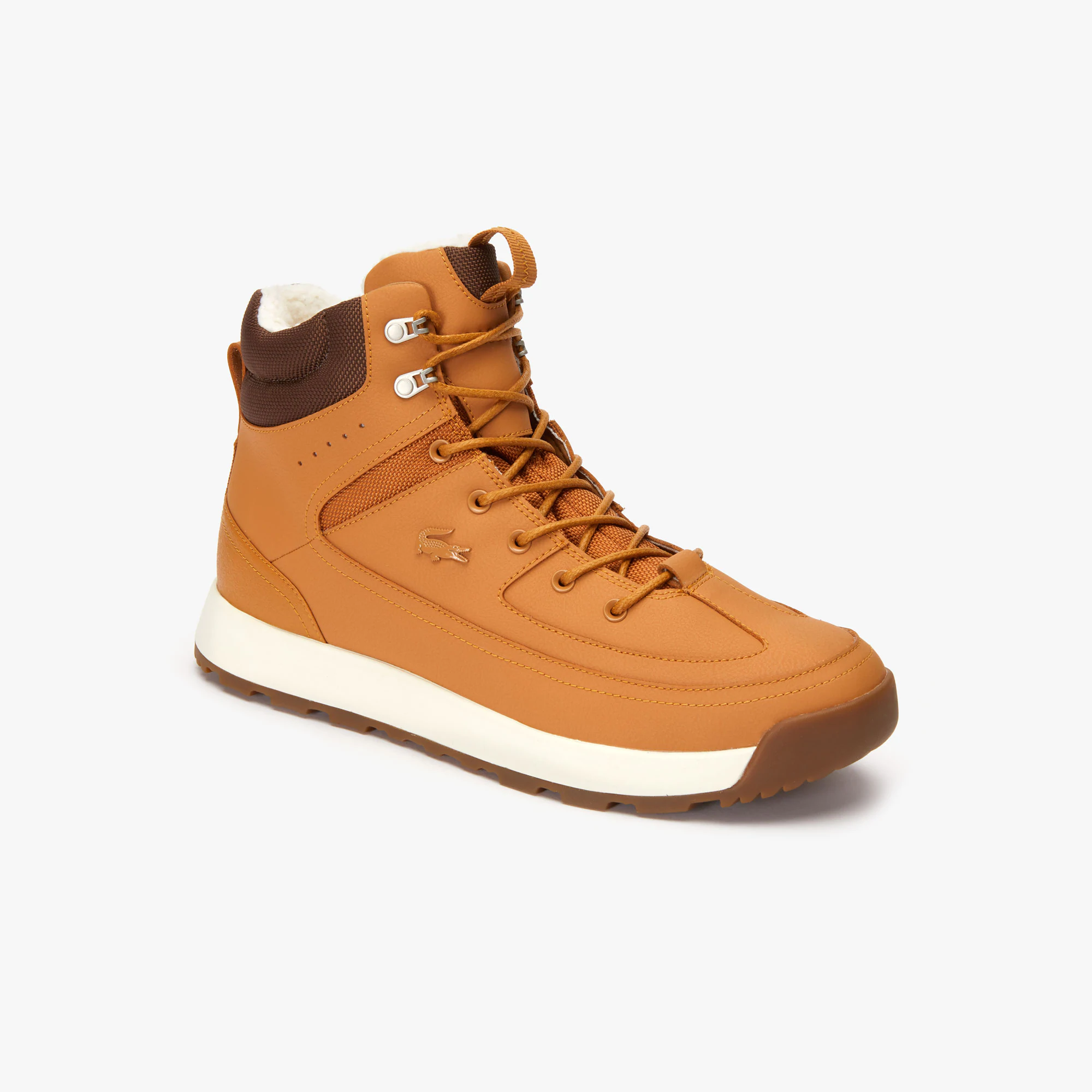 The Ladder of Trust. . .
Rung 2 – Trusting that God will provide

God loves us – so wants the best for us
God provides – offsets any ‘disadvantage’
God understands – he knows us
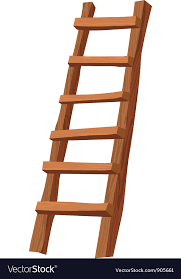 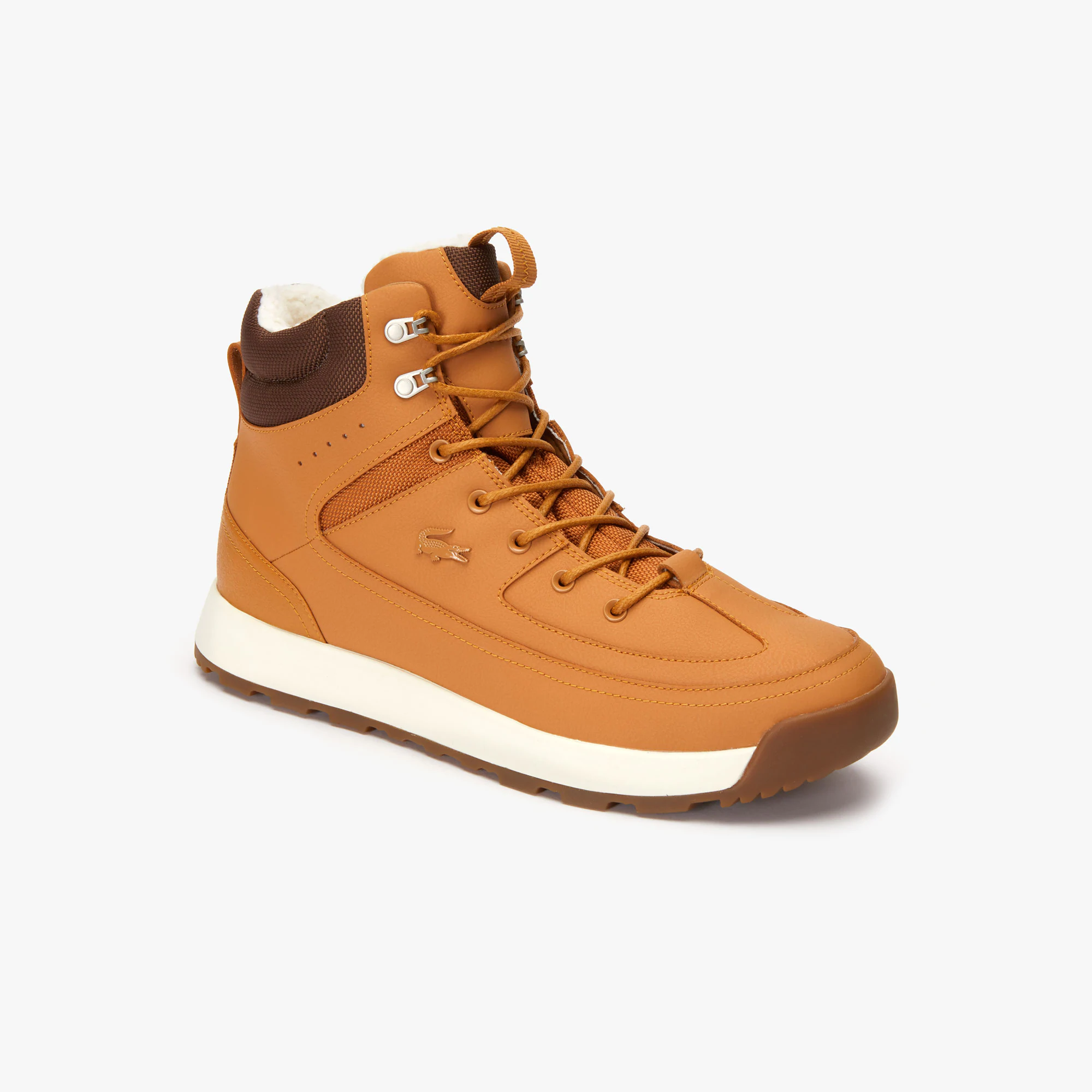 The Ladder of Trust. . .
Rung 2 – Trusting that God will provide

Personal experience!
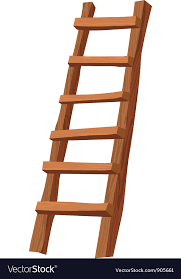 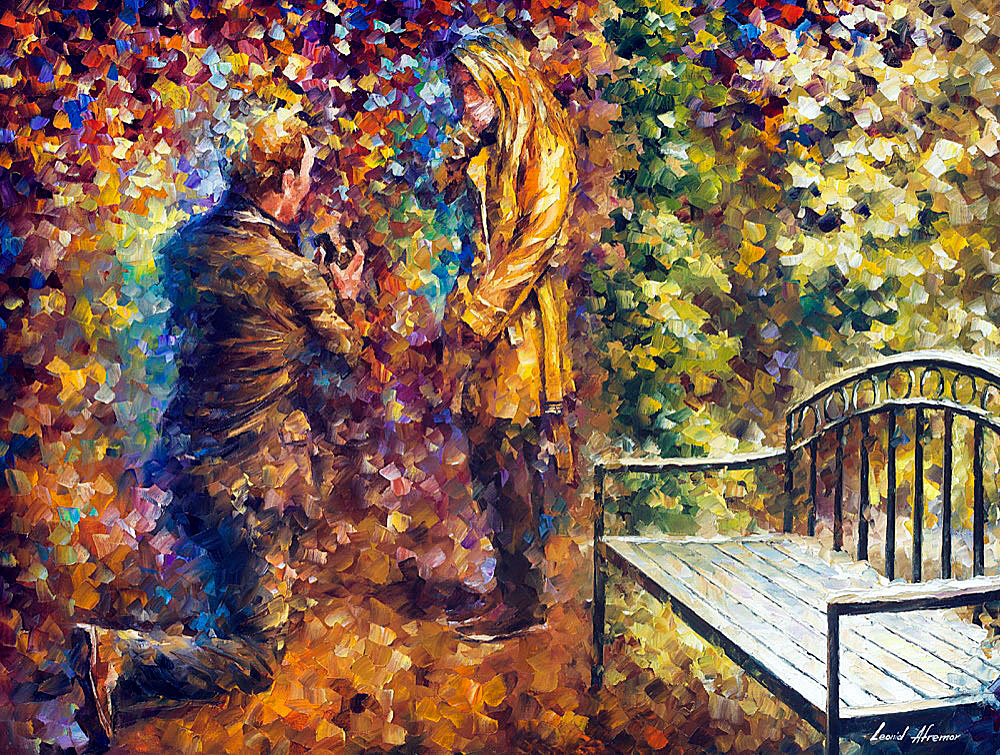 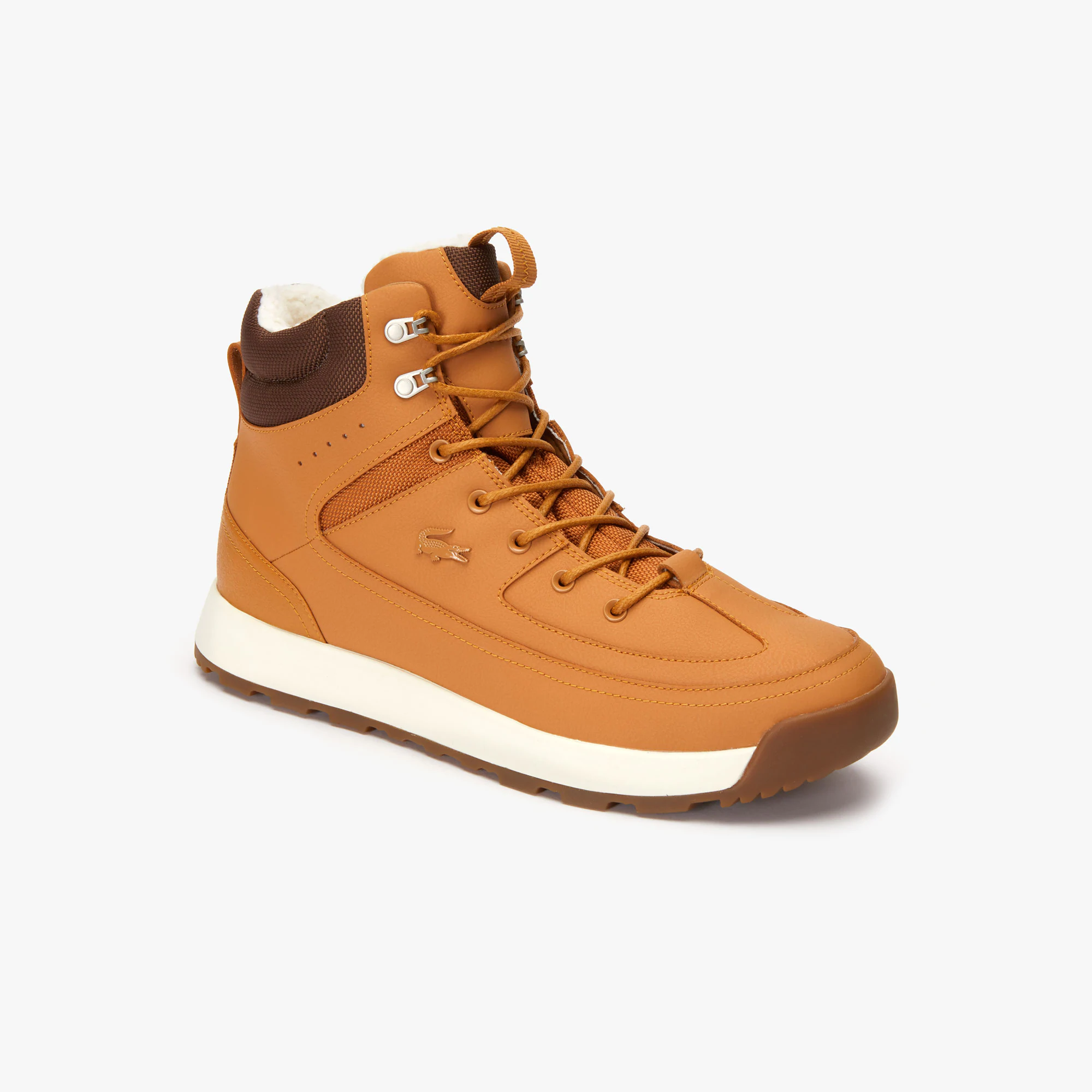 [Speaker Notes: 2 Cor 6:14 – do not be unequally yoked together with unbelievers
Deut 7:3 – Do not give your daughters to their sons. . .
Amos 3:3 – can two walk together unless they be in agreement?]
The Ladder of Trust. . .
Summary

Obedience / Trust are synonymous
God provides for his children 
when they seek first the Kingdom of Heaven!
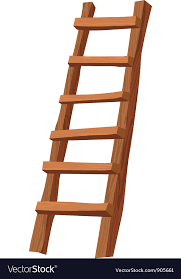 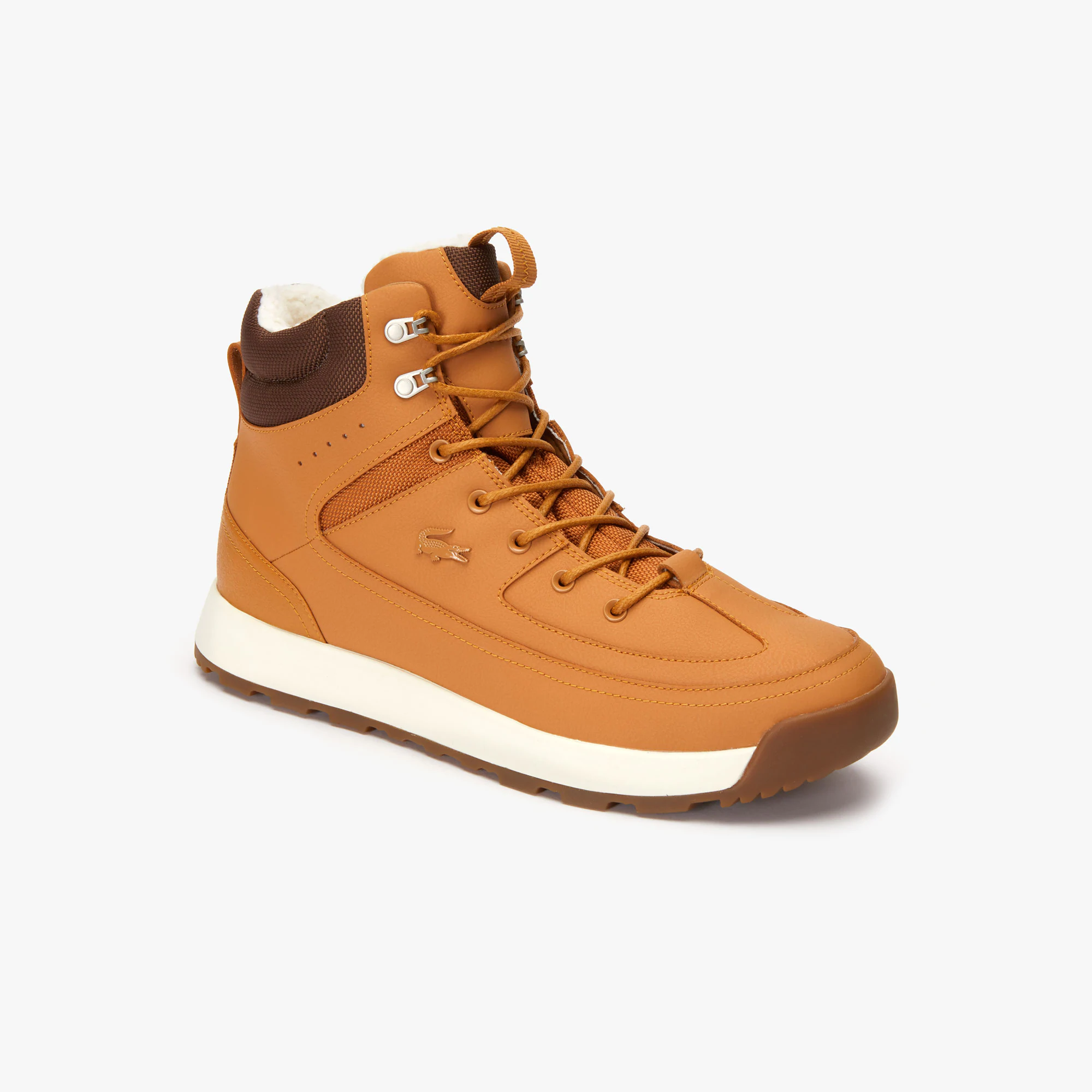